Økonomistyring
Kjell Magne Baksaas, Øystein Hansen og Trond Winther
Gyldendal Akademisk 


Kostnadsforløpet
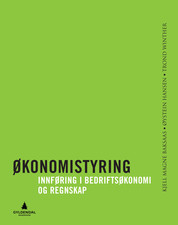 © Gyldendal Akademisk
Innholdet i dette dokumentet er kun til bruk i undervisning knyttet til læreboka. 
All annen bruk må avtales med forlaget.
Kostnadsforløpet
I del 1, kapittel 3, behandlet vi enkelte inntekts- og kostnadsbegreper
I kapittel 7 setter vi fokus på:
faste kostnader og
variable kostnader
Hvordan vil disse kostnadene fremstå ved alternative produksjonsmengder?
Grunnleggende bedriftsøkonomi
Proporsjonale
Variable
Overproporsjonale
Underproporsjonale
Kostnader
Faste
Faste
Sprangvis faste
Grunnleggende bedriftsøkonomi
Kr
Kr
Totaldiagram
Enhetsdiagram
FTK
FEK
Mengde
Mengde
Faste totale kostnader (FTK) og faste enhetskostnader (FEK)
Grunnleggende bedriftsøkonomi
Kr
Kr
Totaldiagram
Enhetsdiagram
FTK
FEK
Mengde
Mengde
Sprangvis faste totale kostnader (FTK) og faste enhetskostnader (FEK)
Grunnleggende bedriftsøkonomi
Kr
Totaldiagram
FTK
Mengde
Irreversible sprangvis faste totale kostnader
Grunnleggende bedriftsøkonomi
Proporsjonale
Variable
Overproporsjonale
Underproporsjonale
Kostnader
Faste
Faste
Sprangvis faste
Grunnleggende bedriftsøkonomi
Kr
Kr
Totaldiagram
Enhetsdiagram
VTK
VEK
Mengde
Mengde
Proporsjonale variable totale kostnader (VTK) og -variable enhetskostnader (VEK)
Grunnleggende bedriftsøkonomi
Proporsjonale
Variable
Overproporsjonale
Underproporsjonale
Kostnader
Faste
Faste
Sprangvis faste
Grunnleggende bedriftsøkonomi
Kr
Kr
Totaldiagram
Enhetsdiagram
VTK
VEK
Mengde
Mengde
Overproporsjonale variable totale kostnader (VTK) og -variable enhetskostnader (VEK)
Grunnleggende bedriftsøkonomi
Proporsjonale
Variable
Overproporsjonale
Underproporsjonale
Kostnader
Faste
Faste
Sprangvis faste
Grunnleggende bedriftsøkonomi
Kr
Kr
Totaldiagram
Enhetsdiagram
VTK
VEK
Mengde
Mengde
Underproporsjonale variable totale kostnader (VTK) og -variable enhetskostnader (VEK)
Grunnleggende bedriftsøkonomi
Kr
Kr
Totaldiagram
Enhetsdiagram
VTK
VEK
Mengde
Mengde
M1
M2
M1
M2
Vanlig forløp for variable totale kostnader (VTK) og variable enhetskostnader (VEK)
Grunnleggende bedriftsøkonomi
Kr
Kr
STK
Totaldiagram
Enhetsdiagram
SEK
VTK
VEK
FTK
FEK
Mengde
Mengde
Sum totale kostnader (STK) = VTK + FTK
Sum totale enhetskostnader (SEK) = VEK + FEK
Alternativt: SEK = STK / Mengde
Grunnleggende bedriftsøkonomi
Grensekostnad (GK) er den deriverte av kostnadsfunksjonen
GK viser endringen i totalkostnad ved en marginal endring i mengde
Differansekostnaden (DK) er kostnadsendringen ved å endre produksjonen i et mengdeintervall på for eksempel 100 enheter
Differanseenhetskostnad (DEK) er en tilnærmet GK
Vi finner DEK ved å ta DK/endring i mengde
Grunnleggende bedriftsøkonomi
Eksempel:
VTK og STK øker med 20 000 når produksjonen øker fra 300 til 400 enheter
DEK = 20 000/100 enheter = 200,-
DEK på 200,- tilsier en kostnadsøkning på 200,- for hver ekstra produserte enhet i intervallet 300 – 400 enheter (tilnærmet grensekostnad)
Grunnleggende bedriftsøkonomi
Sammenhengen mellom SEK / VEK og DEK
SEK og VEK viser gjennomsnittskostnaden per enhet ved produksjon av en gitt mengde
DEK viser kostnadsendringen ved produksjon av en ekstra enhet
Hvilken sammenheng er det mellom  DEK og SEK/VEK?
Grunnleggende bedriftsøkonomi
Kr
DEK
Enhetsdiagram
SEK
VEK
Mengde
Lavest SEK og VEK
Sammenhengen mellom SEK / VEK og DEK
Grunnleggende bedriftsøkonomi
Gjennomgangseksempel som også benyttes i kap. 8 og 9):
Nedenfor finner du kostnadsstrukturen for en bedrift. Vi skal i første omgang:
fylle ut tabellen (gjerne i et regneark)
vise kostnadsforløpet i et diagram
markere vinningsoptimal mengde og pris
markere kostnadsoptimum
Grunnleggende bedriftsøkonomi
Grunnleggende bedriftsøkonomi